Mapping Robot
Group 3: Corey Jamison, Joel Keeling, Mark Langen
S
L
A
M
Simultaneous
Localization
And
Mapping

“Where am I?” (Localization)
“What does the world look like?” (Mapping)
The Problem
Fundamental problem for autonomous robots’ navigation
Roomba, Google self-driving car
Alternatives:
Dead reckoning unreliable
GPS not accurate enough (4 meter RMS accuracy)
External sensors – robot only works in prepared areas
Why?
Two-dimensional SLAM
Robot is manually controlled by a human
Simplify the problem by alternating between movement & scanning
The Project
Use an accurate LIDAR sensor to measure distance
PulsedLight’s LIDAR lite unit


Mount it on top of a rotating motor
Stepper motor


Mount the rotating sensor on a mobile platform
DFRobot Turtle 2WD platform
The Project
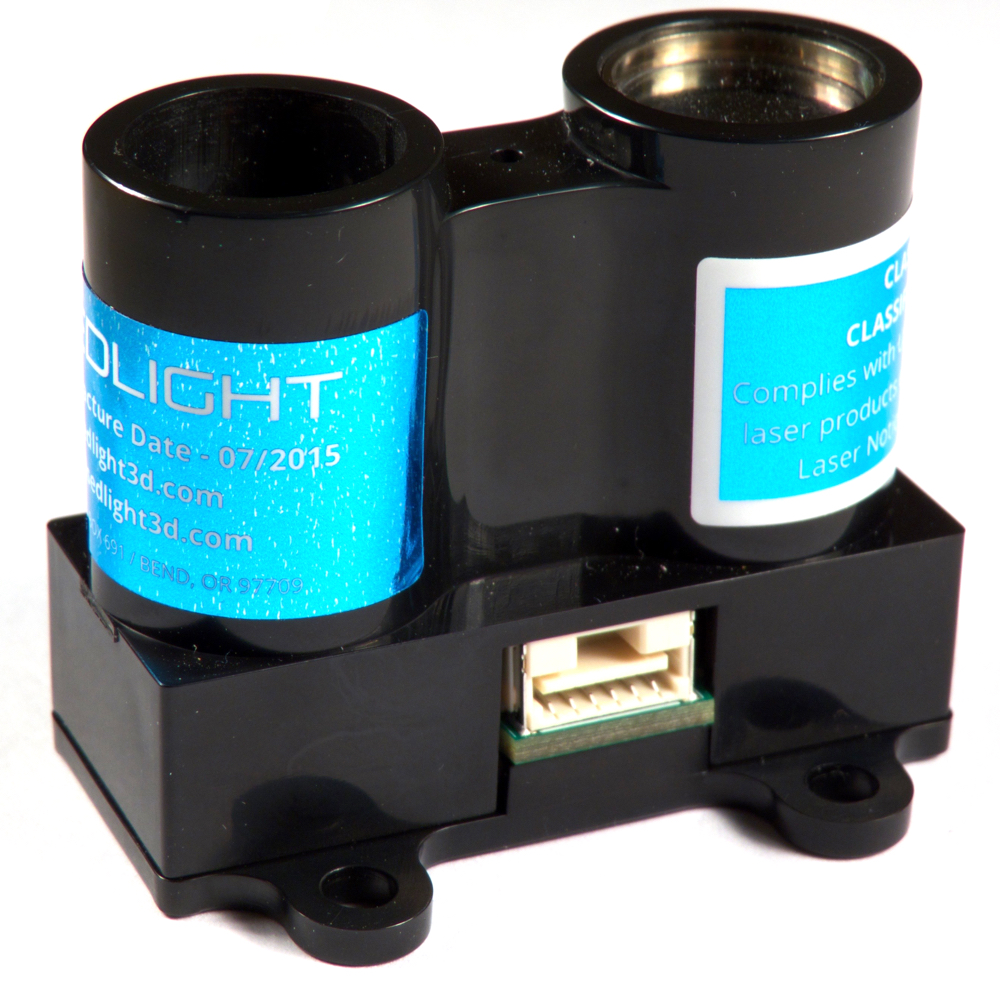 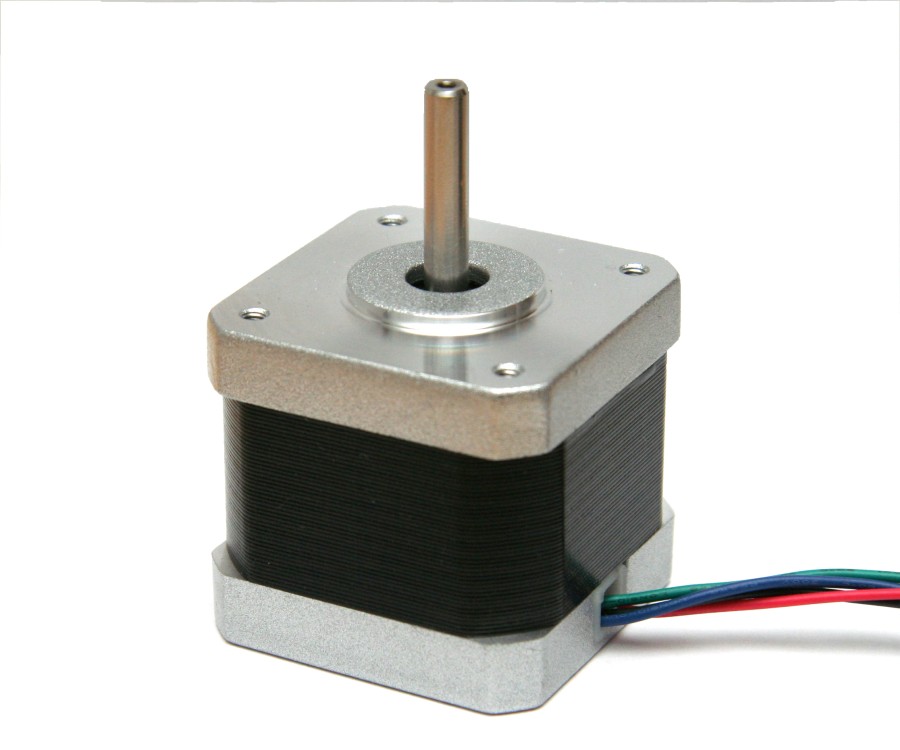 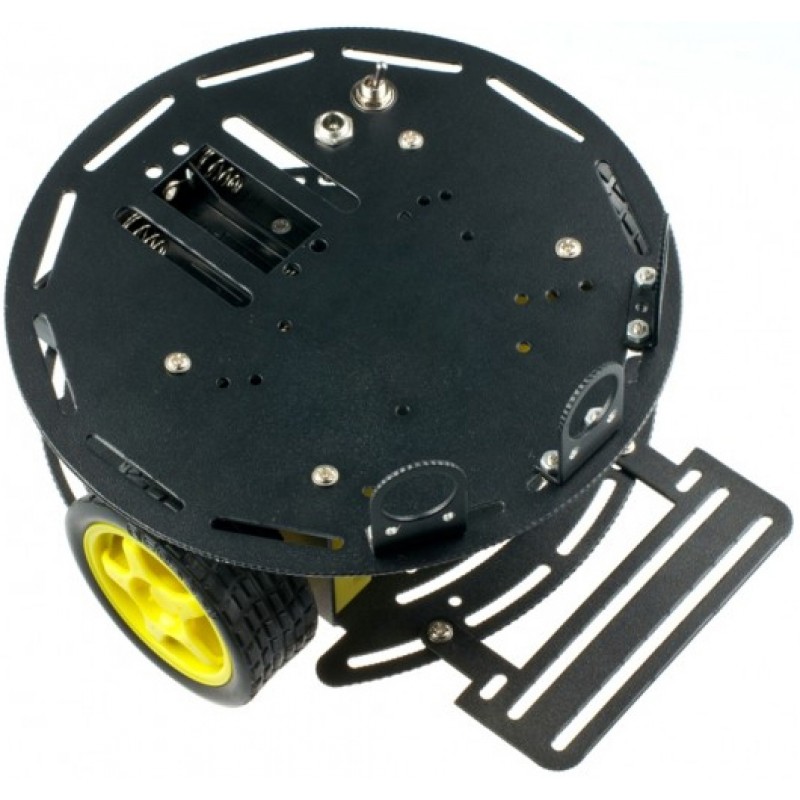 Two-way communication via Bluetooth with a mobileapplication (data and commands)


Feed raw data into SLAM algorithm


Display resulting map and position on mobile application, send user’s commands back to robot
The Project
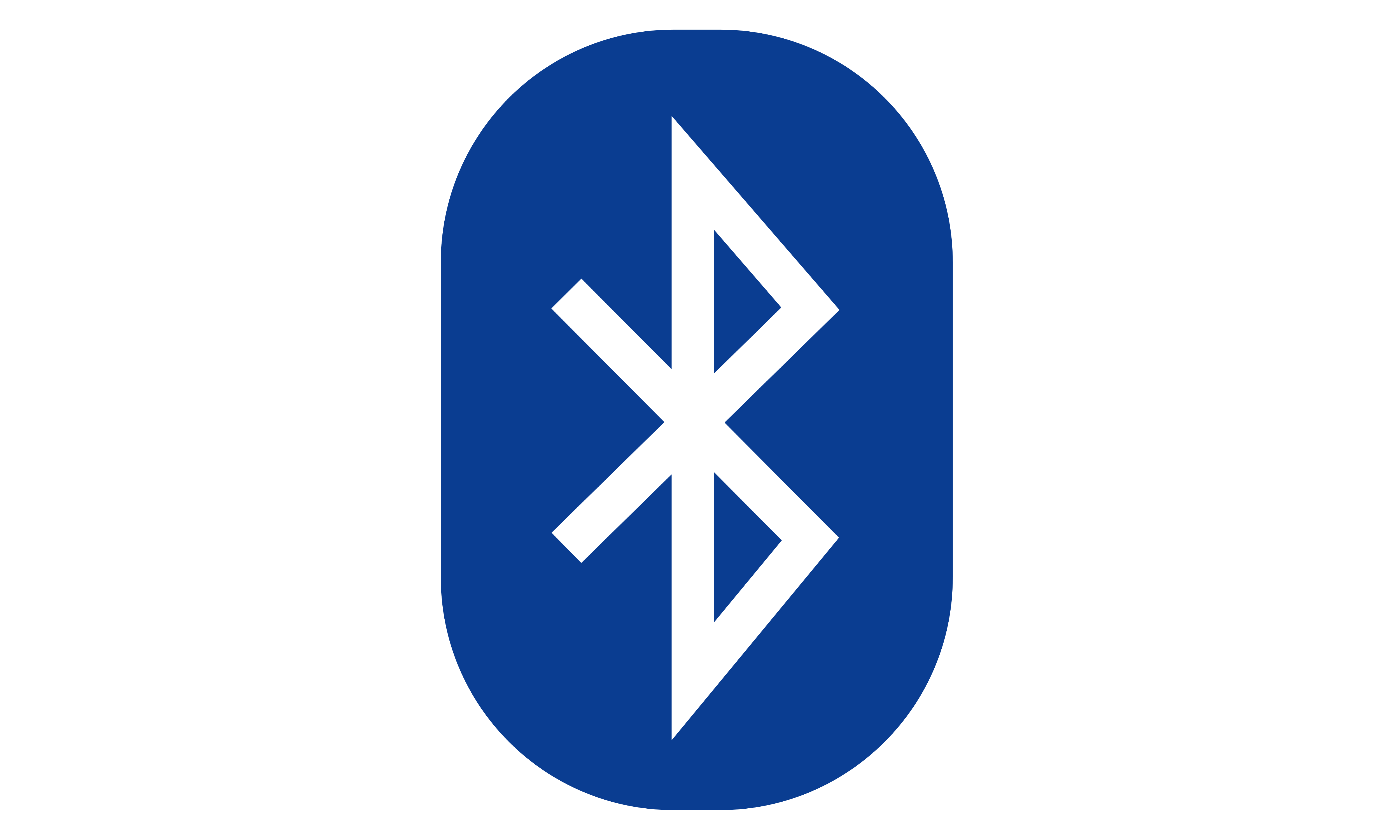 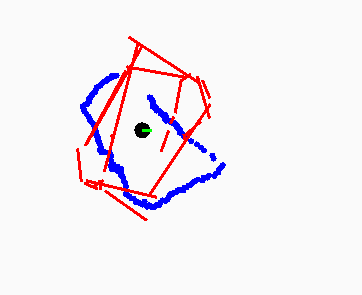 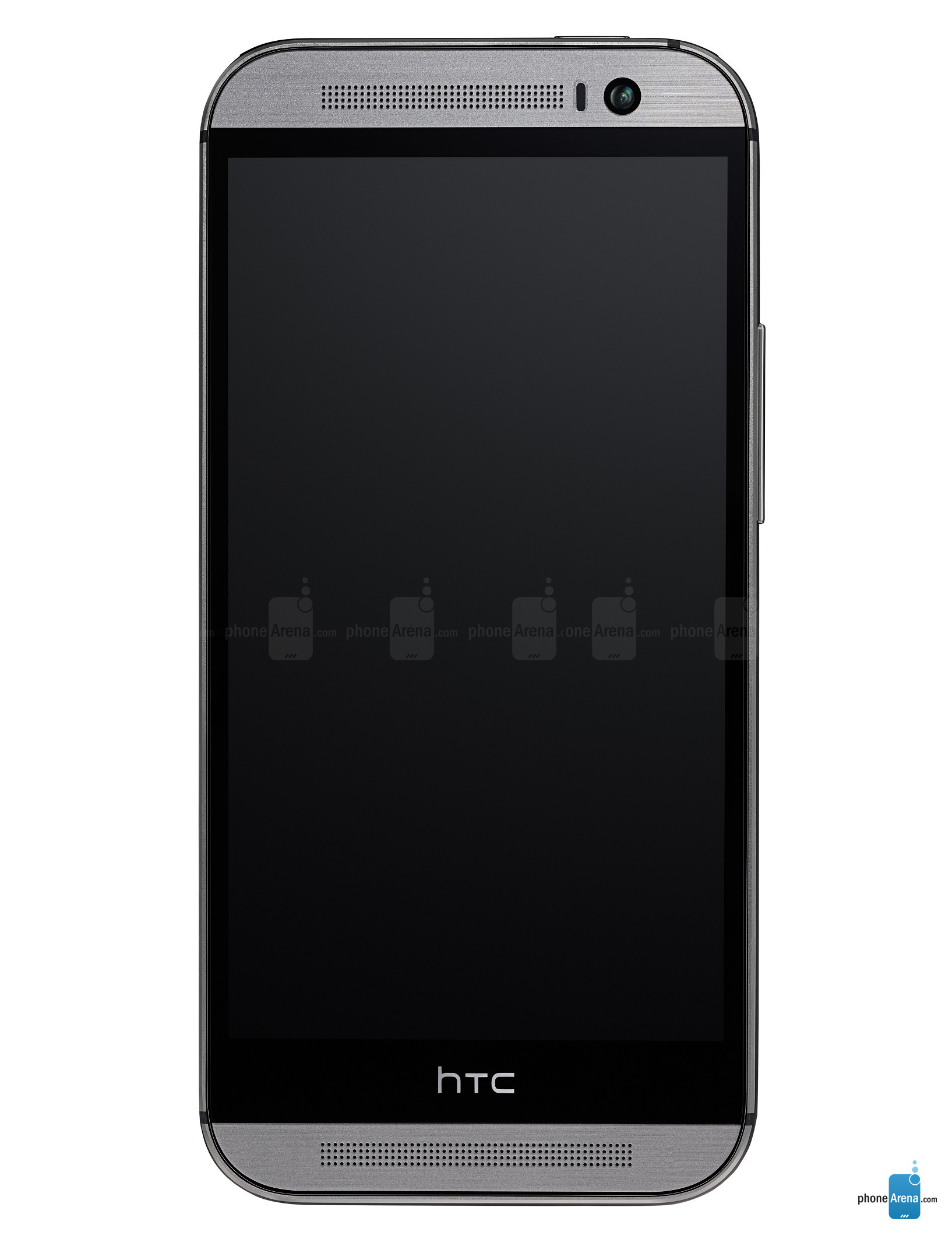 Algorithm Design
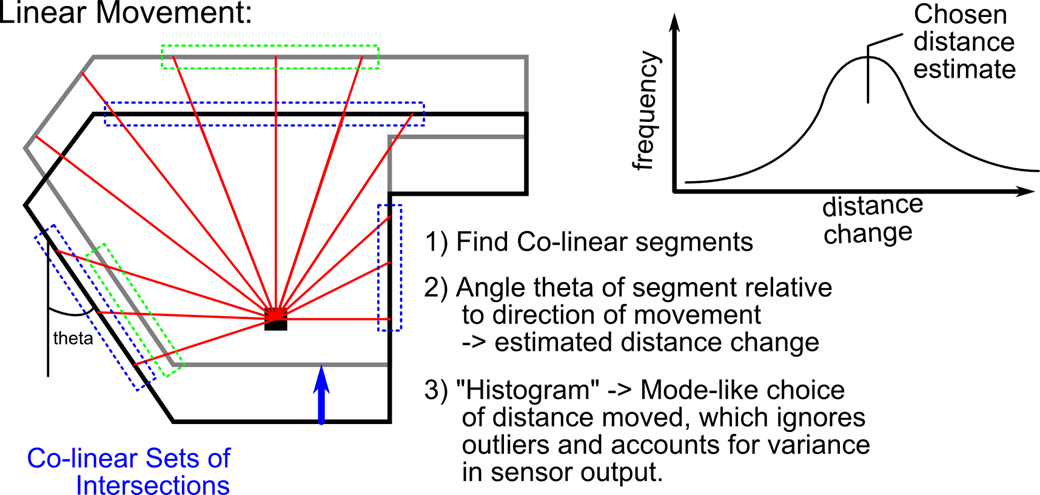 After each movement, do a full 360° sweep
Convert array of distance/angle measurements into line segments
Co-linear points found by linear regression
Compare new line segments to existing map to determine new position & orientation
After adjusting position & orientation, use array of measurements to refine the map
Algorithm Design
Histogram approach:
Determine position deltas between new data and old map
Collect position deltas into histogram
Choose the peak of the histogram as the true delta
Similar approach used for rotation
Algorithm Design
Hardware Design
LIDAR Lite unit:
One distance measurement every 20 ms (50 / second)
Accuracy of ±2cm
Resolution of 1cm
Range of ~10cm to ~40m
Stepper motor
Angular resolution of 1.8° (200 steps for 360° rotation)
Hardware Benchmarks
Bluetooth packet loss
Bi-directional triple redundancy error checking
Watchdog timer to stop motors
DC motor imbalances
Doesn’t drive in straight lines
Algorithm accounts for arcing movements
Found the last LIDAR lite sensor in existence
Challenges Overcome
What would we do differently?
More accurate simulations & more iteration time on algorithm
Better parts – in particular DC motors and chassis ball bearing “wheel”
Future work / extensions:
Autonomous mapping
Optimize mapping algorithm to run on board
Scan while moving
Postmortem
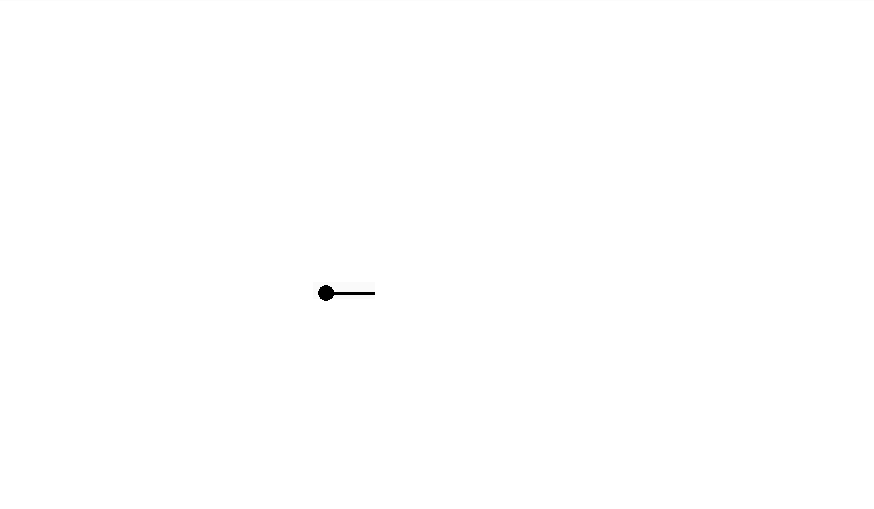 Black circle: current position
Black line: orientation
How to read the map
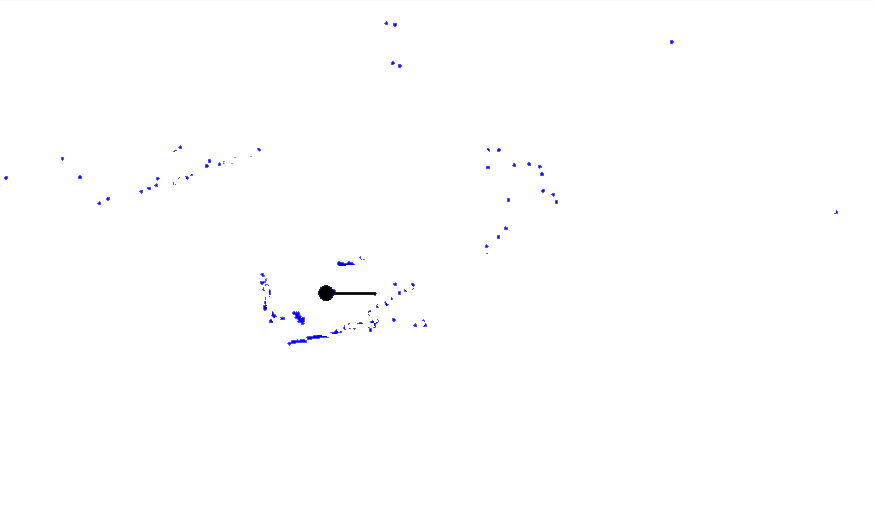 Blue dots: newest LIDAR measurement array
How to read the map
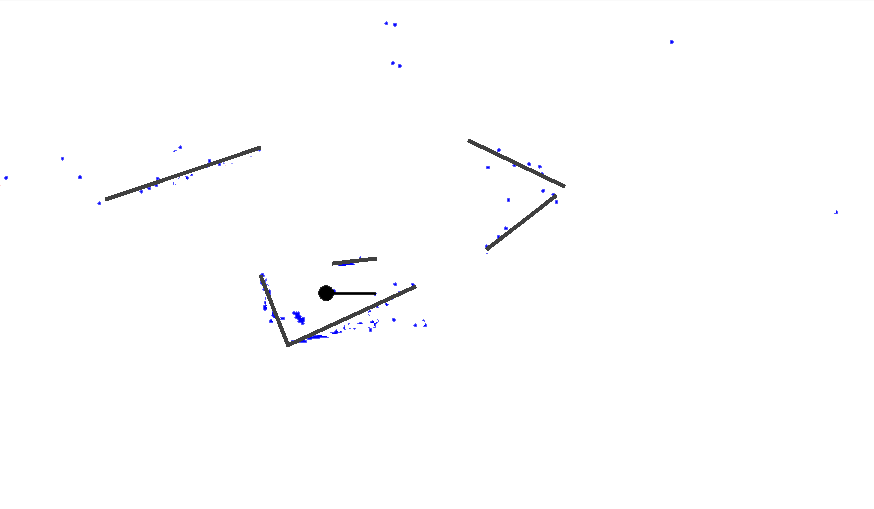 Grey lines: previously existing line segments
How to read the map
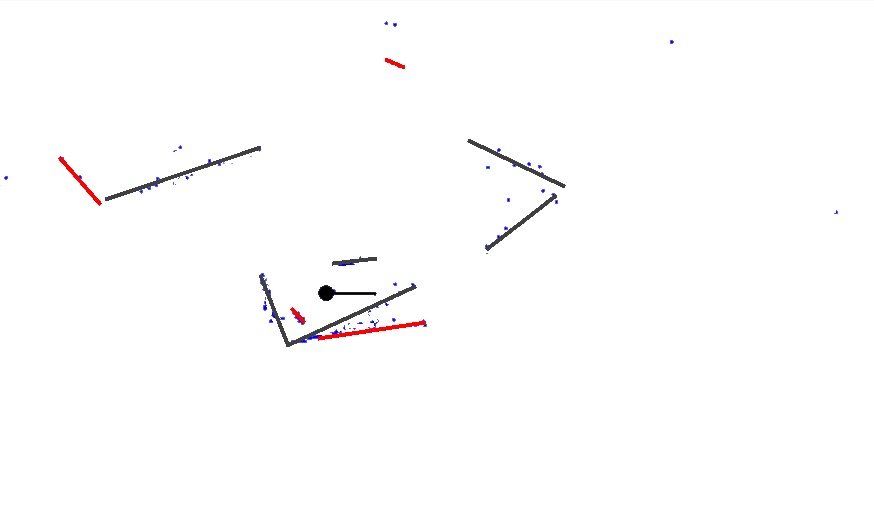 Red lines: new line segments
How to read the map
Demo & Questions